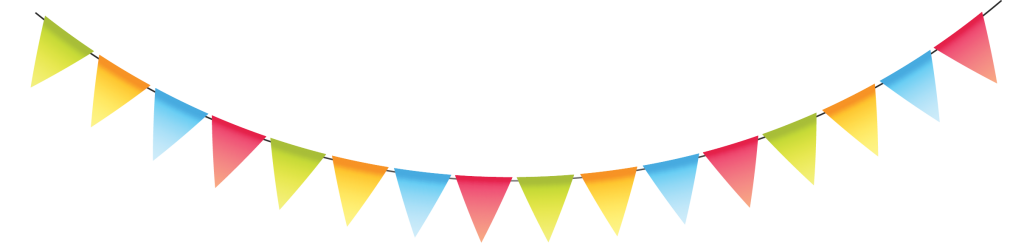 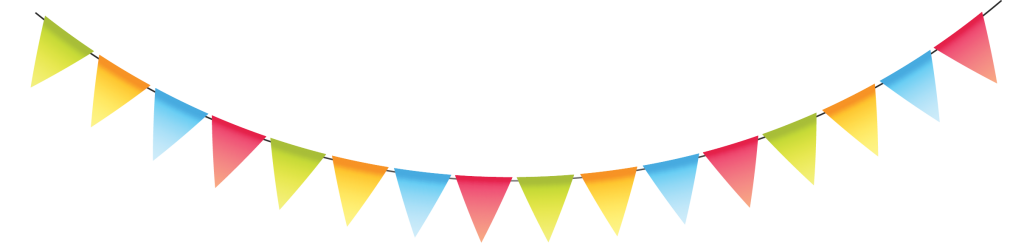 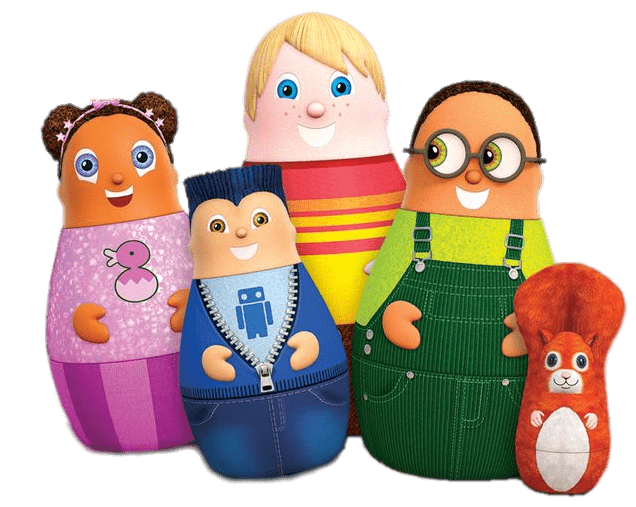 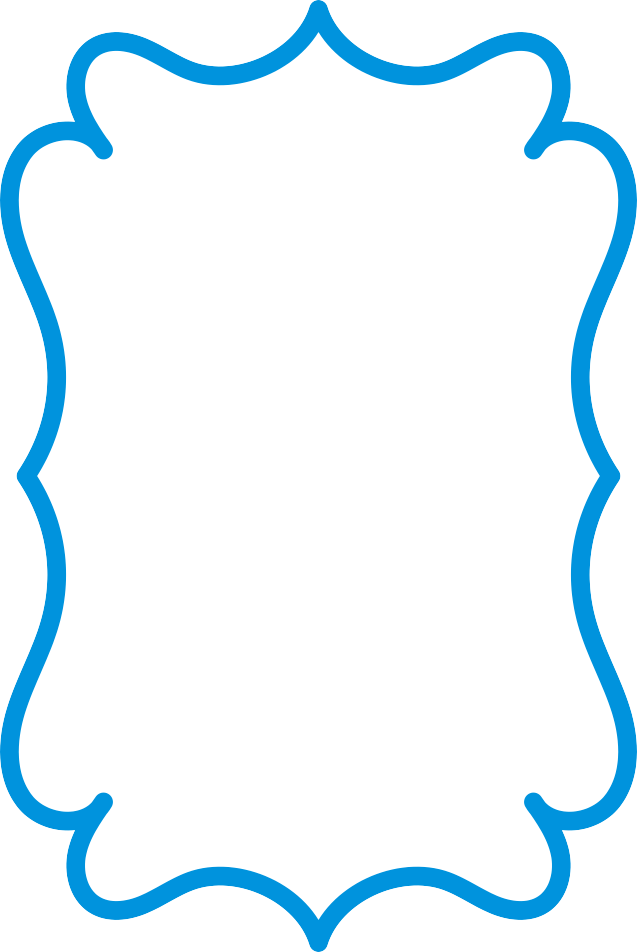 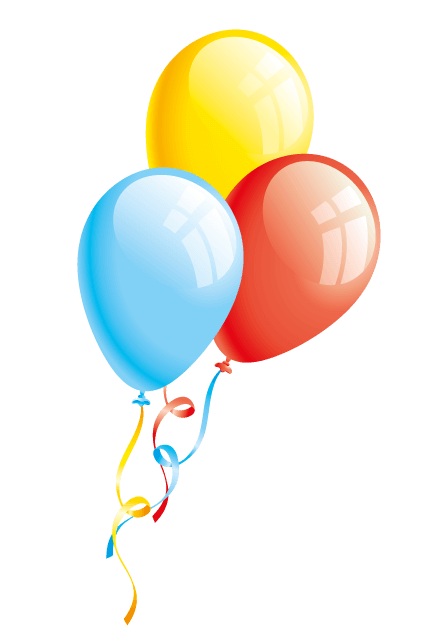 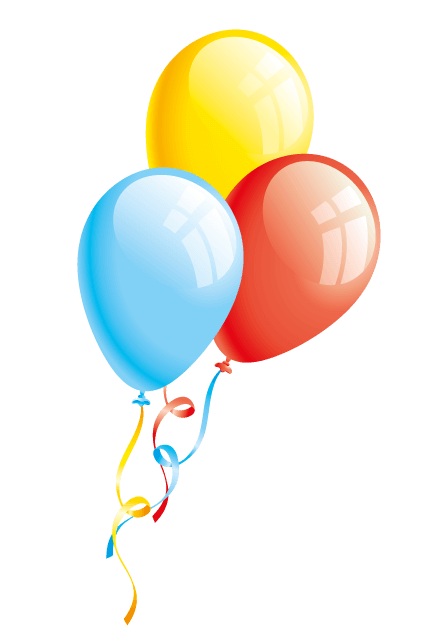 ¡FELIZ CUMPLEAÑOS!
Sebastian
Acompañame a celebrar
Mis 4 añitos
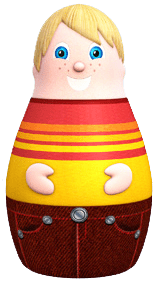 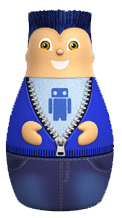 Dia: Sábado 8 de Enero 
Hora: 2:00 pm 
Lugar: Local Comunal Perez Gamboa
www.megaidea.net